Figure 2 Labour productivity.
Notes: Labour productivity is given by value-added per worker with services productivity ...
Econ Policy, Volume 32, Issue 89, January 2017, Pages 5–38, https://doi.org/10.1093/epolic/eiw016
The content of this slide may be subject to copyright: please see the slide notes for details.
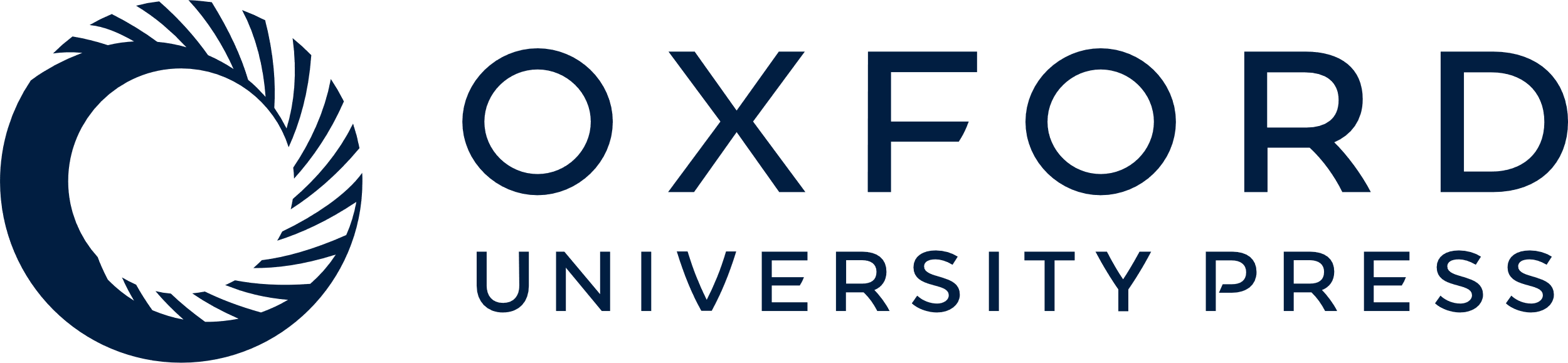 [Speaker Notes: Figure 2 Labour productivity.
Notes: Labour productivity is given by value-added per worker with services productivity equal to 100 in 1994. The lines represent sector averages. Value-added is deflated by the CPI.
Source: Statistics Denmark and authors’ own calculations.


Unless provided in the caption above, the following copyright applies to the content of this slide: © CEPR, CESifo, Sciences Po, 2017.]